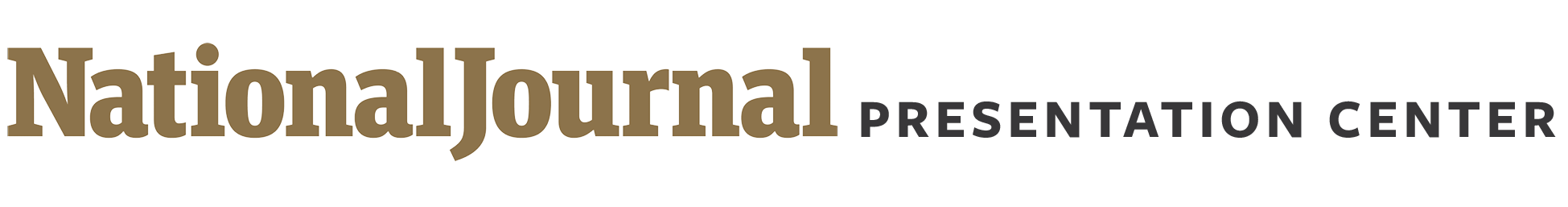 Rep. Robert Brady (D-PA-1)
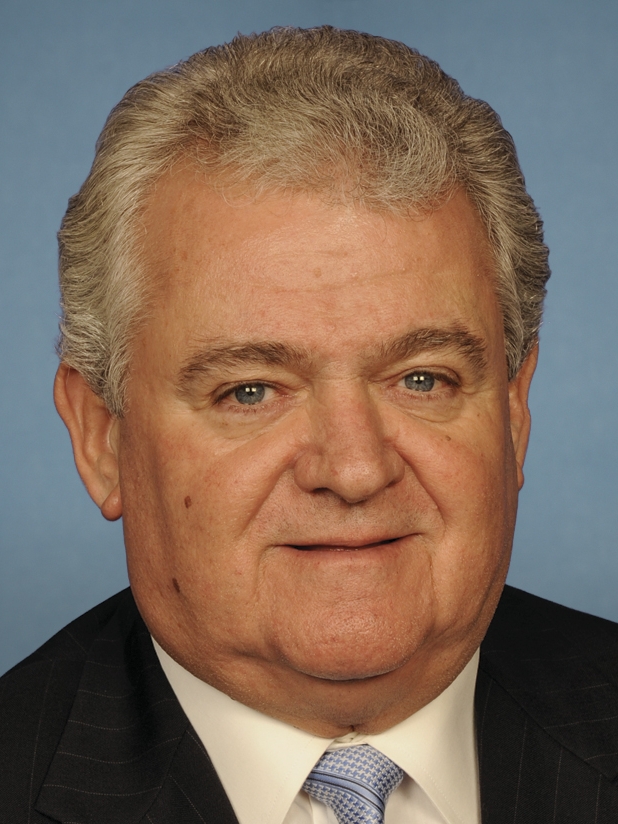 Sources: National Journal Almanac, 2018
Slide updated: August 24, 2018
1